أوراق عمل وحدة

( يظهر مهارة الإستعداد للعمل )
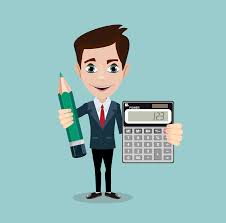 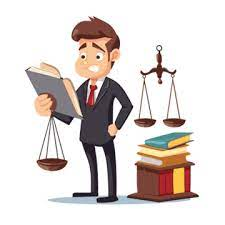 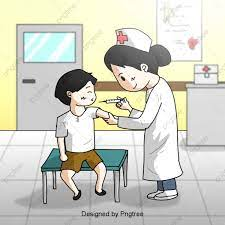 مهام العمل
محامي
ممرضة
محاسب